The science-policy interface – in need for "society" as a third component
J. Thielen-del Pozo1, L. Autogena2, J. Portway3 and F. Pappenberger4


Joint Research Centre, European Commission, 2. Sheffield Hallam University, 3. Freelance,  
4. European Centre for Medium-Range Weather Forecast
EGU, Session HS1.2.3/EOS4.11 , Online, 4-8 May 2020
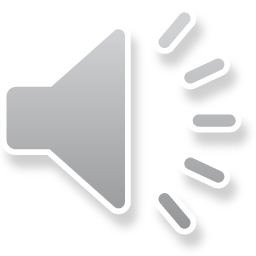 [Speaker Notes: Some of my background]
Two questions to guide this presentation
If science is important for policy makers, should we not see more impact of our science in policy making?

If policy making is about shaping our future, who decides what our future should look like?
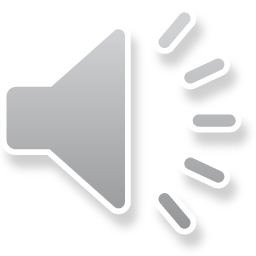 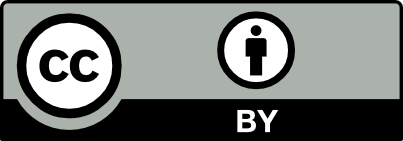 Impactful Science – or is it?
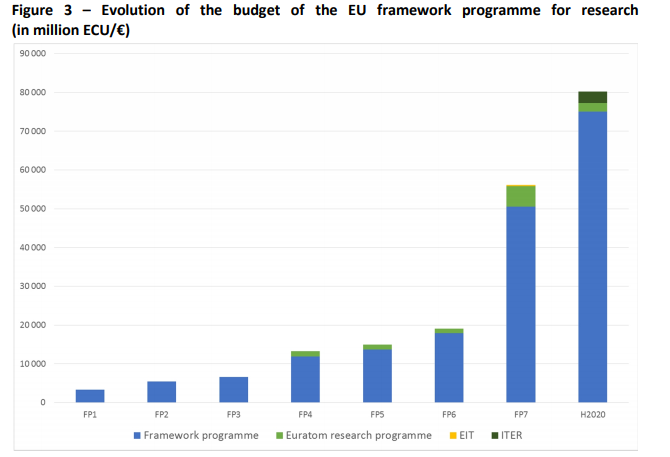 EU funding for science in different domains has continuously increased since the first Framework Programme in 1983

The value of science for policy making has been recognised increasingly over the past decades, ….
7.5% of EU budget
2% of EU budget
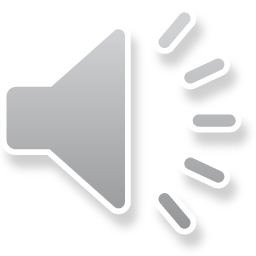 … should we not see more impact of science in policy making ?
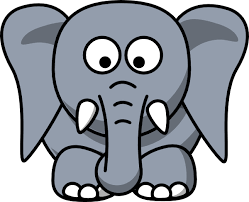 I have the feeling nobody listens to me…
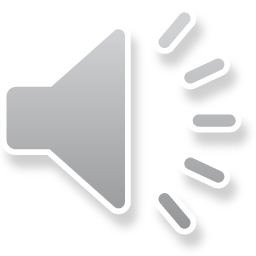 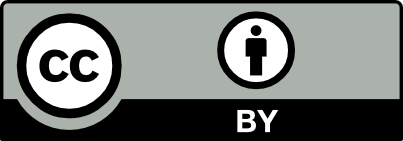 From experience at the EC Joint Research Centre
One of many: Policy makers are open to scientific advice, but it is  one of many inputs. The scientific voice must be heard

Timing: Different phases of the policy cycle require different types of input. Understanding when what input is needed is essential

Context: Policy makers are knowledgeable but have little time to digest a lot of detailed information. A picture of a flooded town may influence the reader more than a report on water management.

Uptake: Policies are made to shape and frame our societies. If societies do not adhere to the policies, they have little impact.
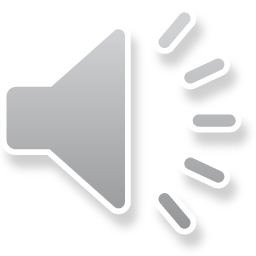 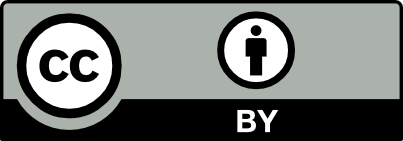 Society
a huge reservoir of tacit and formal knowledge

a source of data 

driving research and policy agendas
Science
consult
driver
knowledge
Policy
Society
data
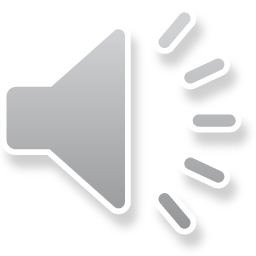 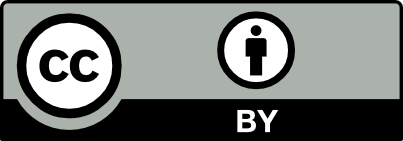 JRC Resonances –  Art, Science and Society
Since 2015 the JRC is engaging with artists in an experimental setting, to 

stimulate transdisciplinary thinking and cross-thematic research

Approach research from different angles

Engage with the public during so-called Resonances Festivals


(Contact: adriaan.eeckels@ec.europa.eu)
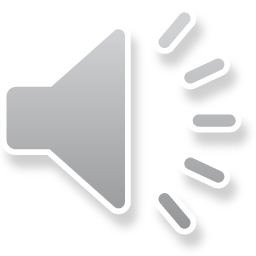 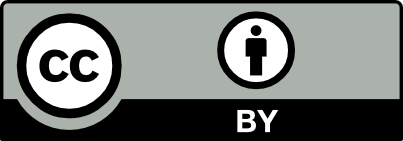 Lise Autogena and Joshua Portway
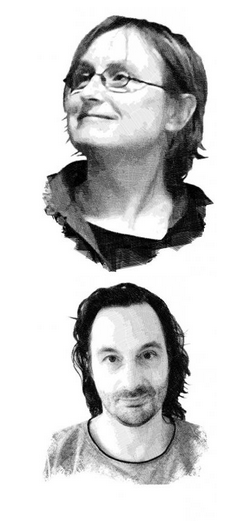 Lise Autogena and Joshua Portway have worked together since the early 1990s, developing largescale multimedia installations, site-specific works and performances. 

They use video, new technologies and large-scale data visualisations of global real-time data, to explore what impact human-made social, geographic and economic systems have on our human experience.

3rd Resonances edition Datami on Big Data, Digital Transformation and Artificial Intelligence (2018-2020)
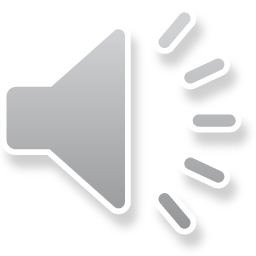 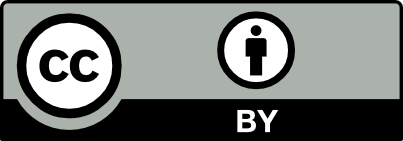 Weather Prediction by Numerical Processes
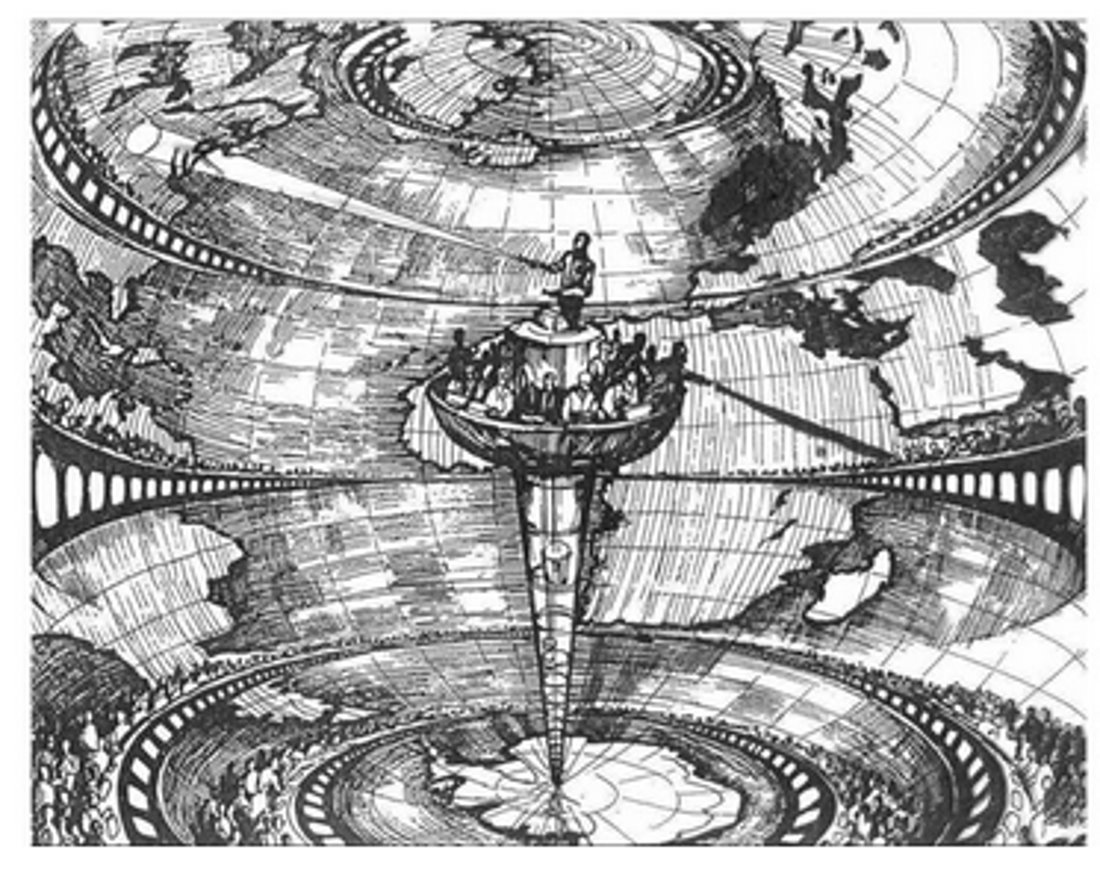 Inspired by Lewis Fry Richardson’s first numerical 
code and his vision of a human computing force ​

JRCs European Crisis Management Laboratory and the idea of a Slow Crisis Room​

 Forecasting the weather through the act of public collaborative participation​
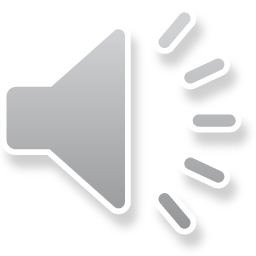 …
One society / many Cultures
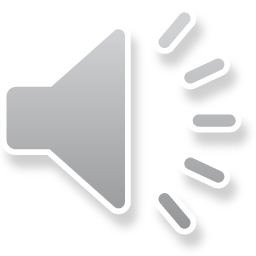 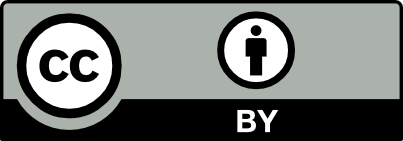 …
Culture is a framework that creates meaning
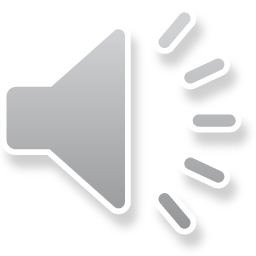 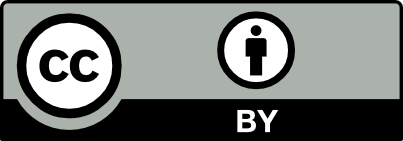 …
Science is a culture
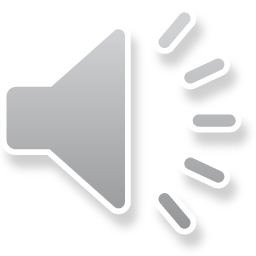 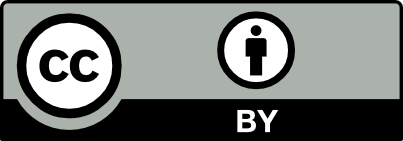 …
Artists can help negotiate between science and culture
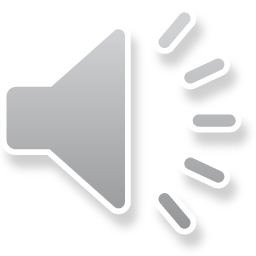 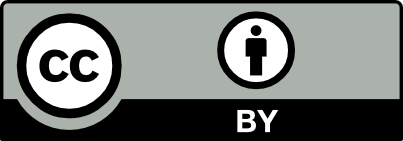 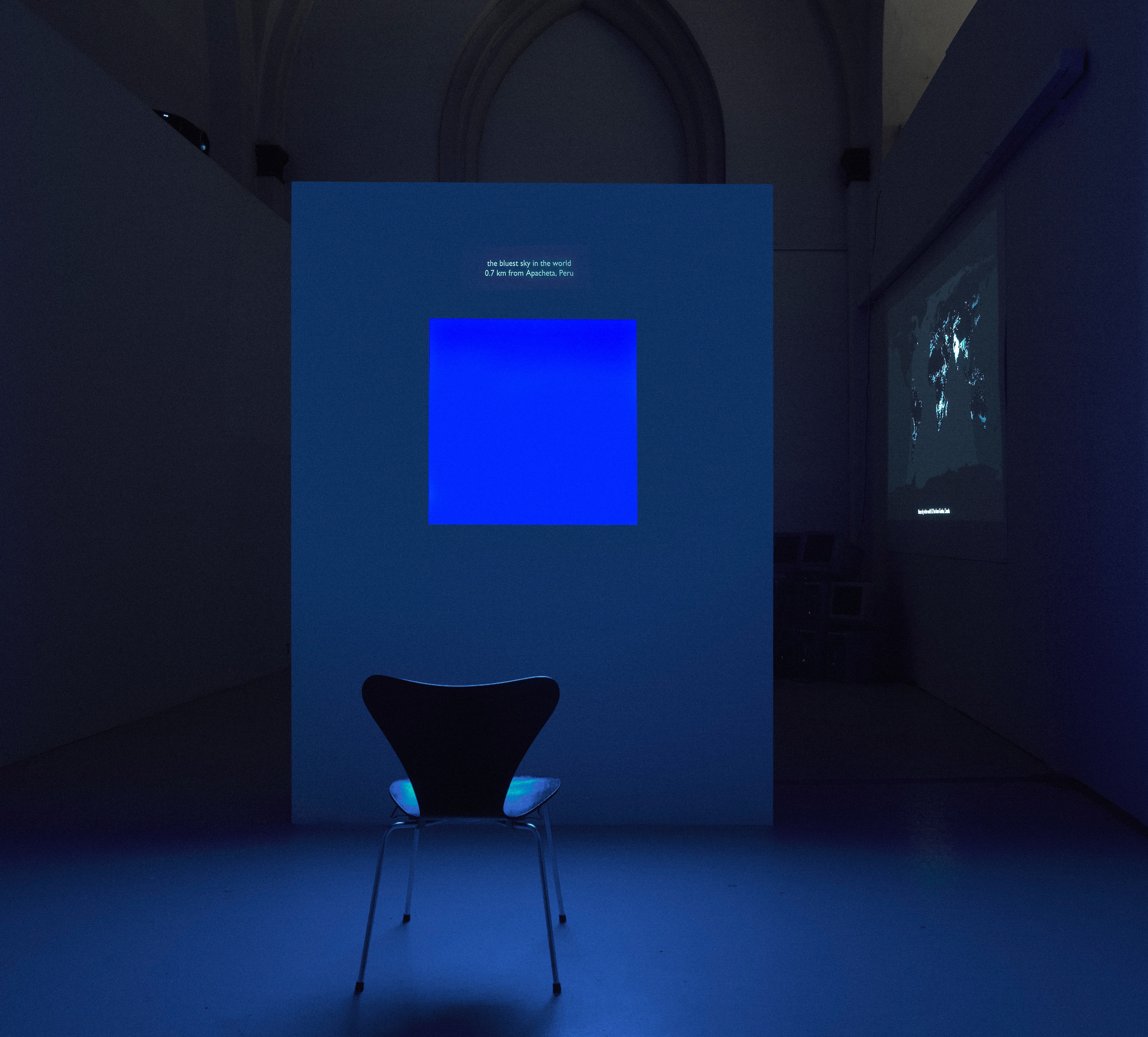 …
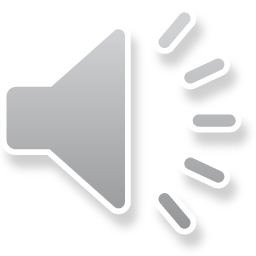 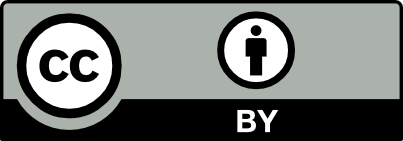 …
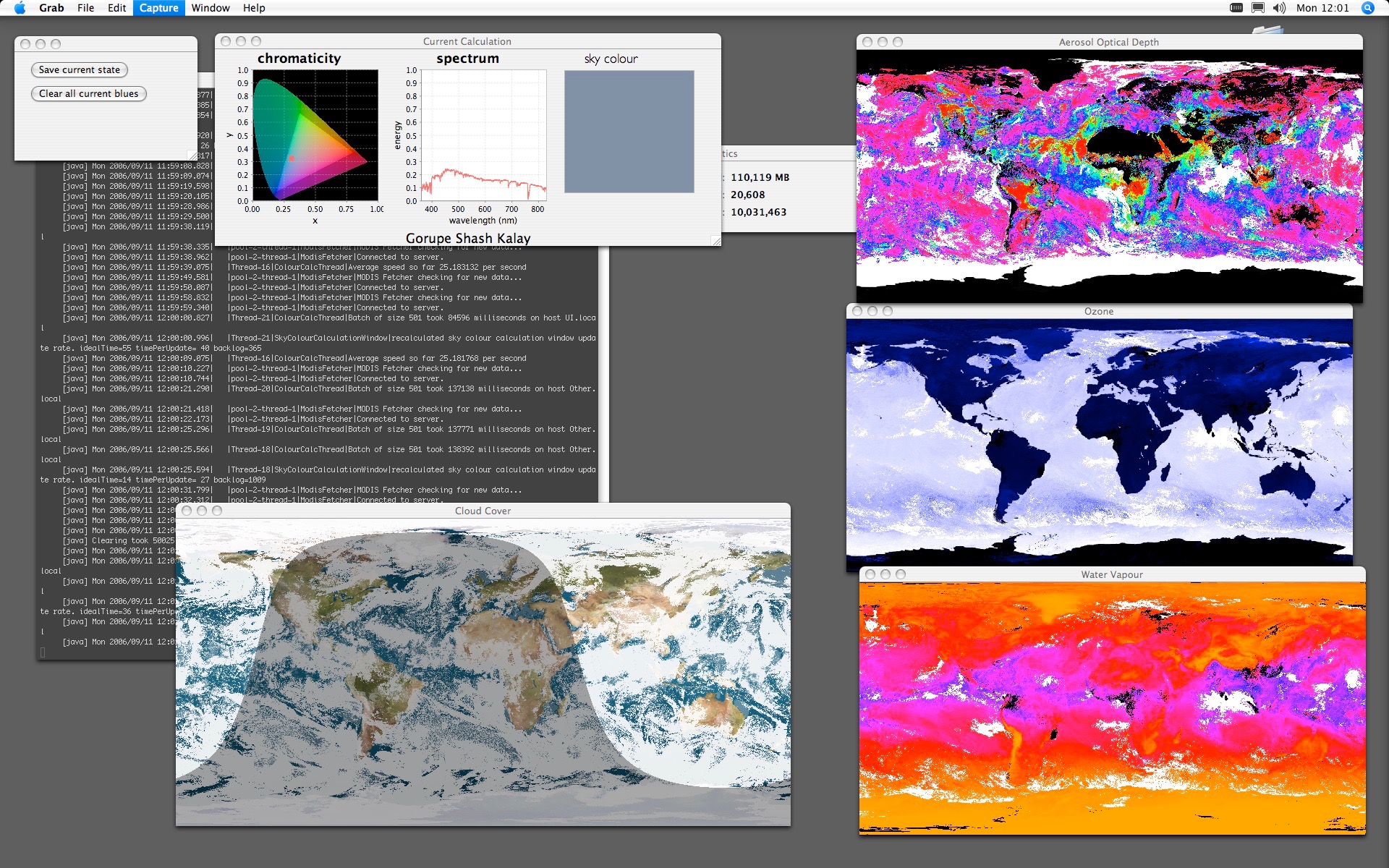 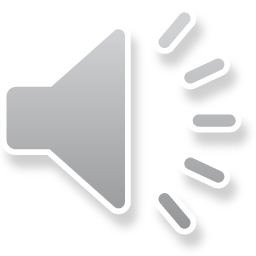 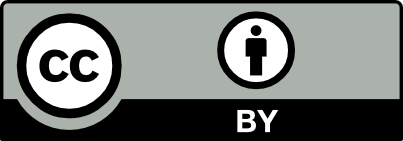 …
Nature is a problematic construction
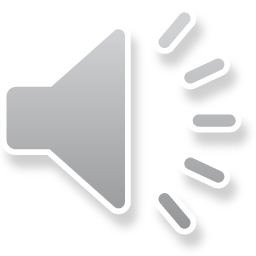 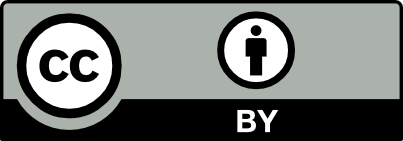 …
We have no myths about exponential problems
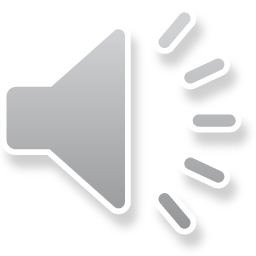 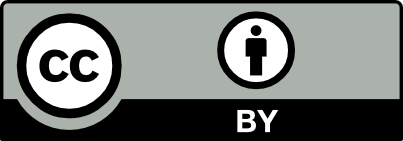 …
Climate change is a cultural problem
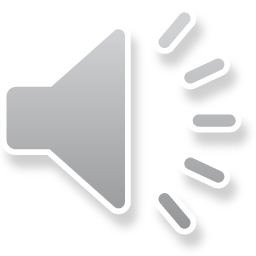 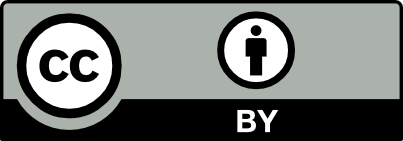 …
Science needs to talk to culture
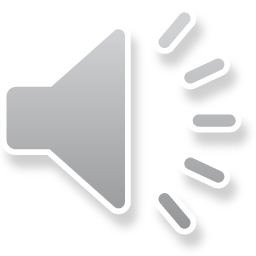 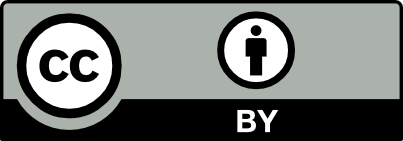 Our future is decided together!
Science
Policy
Society/Culture
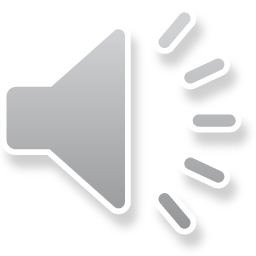 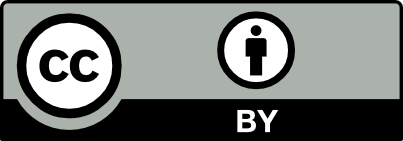